Recap – Answer the following questions
What is ethics?

What is the purpose of an ethical code of practice?

Why might behaving ethically cause tensions between stakeholders? (give examples)
Starbucks – tax avoidance
http://www.bbc.co.uk/news/av/business-19968132/starbucks-paid-just-86m-uk-tax-in-14-years

https://www.youtube.com/watch?v=w-P3tovVapI
Ethics vs Profit
Think – Pair - Share
What is the potential conflict between ethical policies and profit?

What could be the effects on staff of behaving ethically?
[Speaker Notes: Staff – values and beliefs may differ from the firm’s ethical stance, resistance to change, staff may lose out of previously held benefits...]
Ethics vs Profit
May reduce profits because:
May decide not to accept certain orders
May decide not to take certain actions to win orders
May lead to costly productions processes

May increase profits:
Attracting investors
Attracting more customers
Attracting/retaining staff
BAT - bribery
https://www.youtube.com/watch?v=wETSRZyUTeE
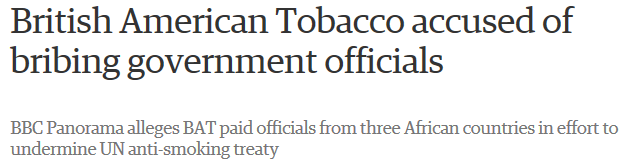 Paired task
Create an information sheet for your classmates with examples of one unethical business and one ethical business. 

What ethical objectives does each business have? 

Give examples of their ethical or unethical practices.

Outline the possible impacts on profit (reducing / increasing) of the ethical/unethical behaviour
Ethical and unethical businesses for paired task
Fair Trade Foundation and Monsanto
Microsoft and Uber
Green and Blacks and Nestle
Cascades Tissue Group and ExxonMobil
Google and Foxconn (working conditions perspective)
The Body Shop and Proctor and Gamble
John Lewis and Amazon
Marks and Spencer and Tesco
[Speaker Notes: Starbucks – although do a lot re CSR could argue that tax avoidance is unethical]